CISC 1600/1610Computer Science I
Arrays
Data types
Single pieces of information
one integer – int
one symbol – char
one truth value – bool
Multiple pieces of information
group of characters – string
group of a single type – array
2
Array Declaration
An array is a list containing
a fixed number of entries   AND
all entries are the same type
Syntax:
type     name [ numelements ];
Examples:
int grades[5]; // declares an array of 5 ints
float hoursWorked[7]; //An array of 7 floats
3
More on Arrays, proper C++
An array can be made from ANY type.
	bool answers[5];
An array has a positive upper bound.
	char alphabet[26];
An array upper bound must be a constant.
	int arrayOfOne[1];
An array lower bound always starts at 0.
4
Zero-indexing
To access an element, we use an index in [ ].
An array with n elements is accessed with indices 0 through n-1
float dailyTemperatures[365];

So…
	cout <<	dailyTemperatures[4] ;

	Actually accesses fifth element of the dailyTemperatures array!
5
Example Array and Terms
int grades[5]; // subscripts 0..4

Entries:
Index:             0              1              2              3            4
Synonyms:    	index = subscript 
			entry = element = cell 

The first entry is at index 0.  
Now you know why my for loops start with 0.
6
Example Array and Terms
int grades[5]; // subscripts 0..4

Entries:
Index:             0              1              2              3            4
One entry:       grades[ 2 ] = 88;   // overwrites 75

Commonly said:	'grades sub 1'
	which means         grades[1] 
	(also sometimes said: 'grades of 1')
7
Example Array Initialization
int grades[5]; // subscripts 0..4

Entries:
Index:             0              1              2              3            4
Initializing inside a program:

for (int j=0; j < 5; j++)
	       grades[ j ] = 100; // everyone gets 100!
8
Other Array Initializations
Initializing an array when declared:
	char LetterGrades[3]={'A', 'B', 'C'};

	int scores[6]={84,91,98,57,72,85};
Array declared larger than #values:
	float heights[26]={5.5, 4.9, 6, 4.5};
	//Un-filled slots will default to zero
Implicit Array sizing:
float heights[ ]={5.5, 4.9, 6, 4.5};
9
Other Array Initializations
Implicit Array sizing:
int grades[ ]={92,89,75,60,92,-1};
System knows # elements.     Do you?

How to make a loop if you don't?
Have a special terminating value as the last element also known as sentinel value.
Example: Grades are 0 to 100
	Value = -1
10
Array Initialization from User
Read from the user:
    // read into nextval but can read into myIntArray[x]
int nextval;
for(int x=0; x< MAXENTRIES; x++)
{
	cout << "Next Number? " ; // optional
	cin >> nextval;
	myIntArray [x] = nextval;
}
11
Print & Format
cout <<  "grades["  <<  i  <<  "]="  <<  grades[i] << endl;
grades[4]=92
#include <iomanip> // necessary to use setw
Print Spacing :    setw(N)  // set width for next value printed (not just array elements)

Example:
cout << 'X' << setw(5) << grades[4] << 'X' << endl;
X   92X	//3 spaces between the X and 9
12
Memory allocation
int scores[10];

Declaration of array with n elements takes contiguous* chunks of memory to hold each of the n elements

* contiguous: sharing a common border; touching. In computers, typically sequential as well
Variable Byte Address  Value
13
Declaration Examples
Array must* be declared with constant number of entries

const int classSize=26;
char grades[classSize];
float heights[50];
char greeting[]= "How are you?"
14
Find the Errors
int measurements[-5];  // is this legal?

float readings[4.5];       // how about this?

int size;
string names[size];      // what happens here?

double array[0];          // how about here?
15
Find the Errors
int measurements[-5];

float readings[4.5];

int size;
string names[size];
16
Arrays and loops
'for loops' are well-structured to handle arrays

const int classSize=26;
char grades[classSize];
for(int i=0; i< classSize; i++){
   cout << grades[i] << endl;
}
17
Can print less than the whole array
What if we only want to print the first half of the class?

const int classSize=26;
char grades[classSize];
int sizeToPrint = classSize/2;
for(int i=0; i< sizeToPrint; i++){
   cout << grades[i] << endl;
}
18
What does this code do?
int a[5]={1,3,6,4,2};
cout << a[3] << endl;

int i=1;
while(i<4) {
  cout << a[i+1]-a[i] << endl;
  i++;
}
19
What does this code do?
int a[5]={1,3,6,4,2};
int b[5], bNextFreeIndex=0;

int i=0;
while(i<4) {
  if (a[i]>3) {
    b[bNextFreeIndex]=a[i];
 	bNextFreeIndex++;
  }
  i++;
}
20
Out-of-range indexing
An index value not allowed by array declaration is “out of range”
  char a[10];
  cin >> a[10]; // out of range!

Out-of-range index produces no compiler error, but can cause serious program problems
Reading/writing incorrect memory locations
21
Out-of-range indexing
int scores[4]={1,2}, 
    idNum;
idNum=34253;
scores[5]=12;
cout << idNum;
???
???
1
2
0
0
???
34253
???
scores[0]
scores[1]
scores[2]
scores[3]
12
idNum
22
Review
What is an Array?
What is the syntax for declaring an array?
What is required to define the upper bound?
Define element, index, subscript, entry?
How can we initialize arrays at time of declaration?
What is initialization doesn’t have enough elements?
What happens if an array index is negative or above the upper bound?
23
Lab: RandArray Part 1
In main() for now: do these - one at a time, each in it's own loop (we will make functions out of them later
Declare an array RandArray with 20 integers
Assign each of the 20 values with a random values from 0 to 99
Hint: Use rand()%100
For mimir: Do not call srand at the top of main. 
// normally: Call srand(time(0)) at the top of main 
(you need #include<cstdlib>)

Write another loop that prints the array, with index values
Example:   
randArray[0] = 42
randArray[1] = 15
24
Lab: RandArray Part 2
How to find the largest value:
Create 2 variables
int largestFoundSoFar = -1; // if you know all values are >0
// We often use the first value in our array. randArray[0]
int indexOfLargest = -1;      // sign that it is not initialized

Loop through all indices and update largestFoundSoFar (and the indexOfLargest)  if the value in the array is even larger.
At the end, print the largestFoundsoFar, and the index.
25
Lab: RandArray Part 3
Make each of these a separate loop or section of code:

Write a loop that finds the smallest value. Print it and the index
26
#8 Array Assignment:
Defining and Printing an Array
	How to read the instructions?

Create an array called myArray with 10 elements
Store a value which is 10 plus the index in each element.
Print out the array elements so you see the index and the value of the array elements.
27
Lab: RandArray  Part 4
Get a value from the user and using a loop, search for the value in the array. 

If it is there, report any/all index values. (Might be more than one)
If it is not, print a message saying it is not in the array
28
Search an array for all
What kind of statements are needed?

Look at every value in the array
Compare it to a value that was read from the keyboard.
29
Final RandArray (Part 5)
1. Revise the output from your printed array
delete the << endl of the original line 
add this as the next line:
cout << "Address is:" << &randArray[index] << endl; 
2. After printing randArray, add this line:
cout << "Address of randArray is " << &randArray << endl;
** Look at the values of randArray and randArray[0]
  (Are they the same? They should be!)
30
Remaining CS1 Topics?
Array elements as parameters in functions
Arrays as parameters in functions
Partially filled arrays (big arrays that are not full)
string object is an object containing an array
2 D arrays (tables)
Companion (parallel) arrays
Vectors
Recursion (not arrays but we need to cover this!)
31
Array elements in functions
Array element accepted as normal function argument
Similar to…
  int my_function(int n);
  int a[10], b;
We can use array elements:
  b=my_function(a[2]); 
  b=my_function(a[5]);
32
Array elements in Functions
The base type of the array is the type of the element:  what does this do?
void swap(int &a, int &b); 

int main() {
    int array[] = { 1, 3, 5, 7, 9 };  // base type is int
    for (int i = 0, j = 4; i < j; i++, j--)
          swap(array[i], array[j]);
    for (int i = 0; I < 5; i++) 
          cout << array[i] << endl;
}
33
Arrays in functions
We can pass (access to) the full array in a function
Function declaration
void printArray(int myArray[], int size2print);

This is how it is called
const int DAYS_PER_WEEK =5;
  int workHours[DAYS_PER_WEEK];
  printArray(workHours, DAYS_PER_WEEK );

Important: 
Just the name. No []s and no number
34
Array parameter syntax
Array parameter declaration
type function( type array_name[], int size);

Notice the empty []. 
Need both array and size.
Functions that work on array parameters take the size as an argument, unless the array ends in a sentinel value (ex. -1)
Makes the function more general, but that’s why we need to pass in size.
35
Array argument syntax
FunctionName(array_name, size);

To pass in an array argument, just name it.
The name of the array refers to the beginning of the memory for the array.
It’s the same as the name of any variable…
Except, it can be changed in the function without explicitly saying &.
36
Roughly “pass by reference”
By default, elements of input array can be changed by function (a[ ] is an address, actually it’s the name that is the address)

void fillArray(char a[],int size);
// Precondition: Receives blank list 
//   of chars and size of list
// Postcondition: list of chars is
//   filled by user
37
Roughly “pass by reference”
Function will see variable type and memory location of first element
Notice formal parameter reporting array size

void fillArray(char a[],int size);
// Precondition: Receives blank list 
//   of chars and size of list
// Postcondition: list of chars is
//   filled by user
38
How to pass an array to a function
void fillArray(int  myArray[], int myArraySize) // Array and size passed in
{
	// srand(time(NULL)); // remove if using mimir
	for (int i = 0; i<myArraySize; i++)
	{
		myArray[i] = rand() % 100; 
	}
}
void main()
{
	const int arraySize = 20;
	int RandArray[arraySize];
	fillArray(RandArray, arraySize);
}
39
Programming with arrays
What are some things we do with arrays?
	Spend some time thinking about the following.
Very common:
Search – is number x in my array?
Sort – arrange numbers from small to large
Find max or min value – specific kind of search
Compare two arrays, how would you do it?
Use a partially filled array
40
Programming with arrays
The size needed for an array is changeable
Often varies from one run of a program to another
Is often not known when the program is written
A common solution to the size problem
Declare the array size to be the largest that could be needed
Decide how to deal with partially filled arrays
41
Partially Filled Arrays
When using arrays that are partially filled
A const is defined for the CAPACITY (or MAX_SIZE).
A parameter, number_used,  is needed to keep track of the elements in the array
Functions dealing with the array may not need to know the declared size of the array, only how many elements are stored in the array 
A function fill_array needs to know the declared size of the return the number_used.
42
Program with Partially Filled Array
A program that reads a bunch of golf scores. We’ll never have more than 100.
It computes the average of the scores
It finds the difference of each score and the average score.
43
Program to show score difference
const int MAX_SIZE=100;

void fill_array(int a[], int max_size, int& number_used);
// precondition: a is an array with capacity equals max_size.
// postcondition: a has number_used elements <= capacity.

double compute_average(const int a[], int number_used);
void show_difference(const int a[], int number_used);
int main() {
    int scores[MAX_SIZE], number_used = 0;
    cout << “Program reads golf scores and shows how much each “;
    cout << “differs from the average\n”;
    fill_array(scores, MAX_SIZE, number_used);
    show_difference(scores, number_used);
    return 0;
}
44
fill_array
// Precondition: a is an array of max_size capacity.
// Postcondition: a has num_used elements <= max_size.
// reads either max_size integers or fewer ending with 0.
void fill_array(int a[], int max_size, int& num_used) {
    cout << “Enter up to “ << max_size << “ scores “
         << “or end by entering 0\n”;
    for (num_used = 0; num_used < max_size; num_used++) {
         cin >> a[num_used];
         if (num_used == 0) 
             break;
    }       
}
45
Compute_average
// precondition: a is an array of number_used golf scores.
// returns the average of the golf scores.
double compute_average(const int a[], int number_used)
{
   double sum = 0;
   for (int i = 0; i < number_used; i++)
   {
       sum += a[i];
   }
   return sum / number_used;
}
46
Show_difference
// Precondition: a is an array of golf scores
// Call function compute_average and show the difference
void show_difference(const int a[], int number_used)
{
   double average = compute_average(a, number_used);
   cout << “The average of the scores is “ << average << endl;
   for (int i = 0; i < number_used; i++) {
        cout << a[i] << “ differs from average by “
             <<(a[i] - average) << endl;
   }
}
47
7.8
Two-Dimensional Arrays
2D Arrays
Rows and Columns, just like Excel
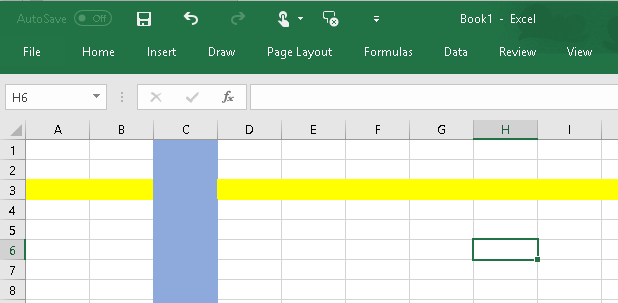 49
2-Dimensional arrays
Storing a table of data
const int NUMSTUDENTS=5, NUMTESTS=3;
char grades[NUMSTUDENTS][NUMTESTS];
grades[2][0]='A';
grades[3][0]='B';
grades
50
Column versus Row
Col 0	   Col 1	Col2	      Col3	     Col 4
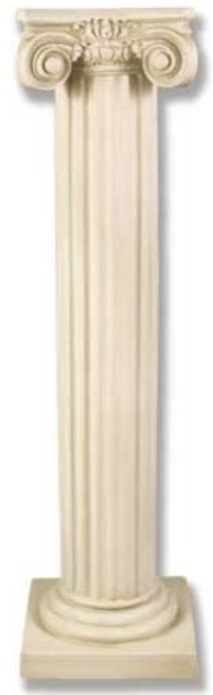 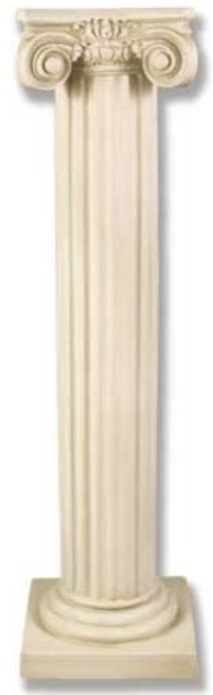 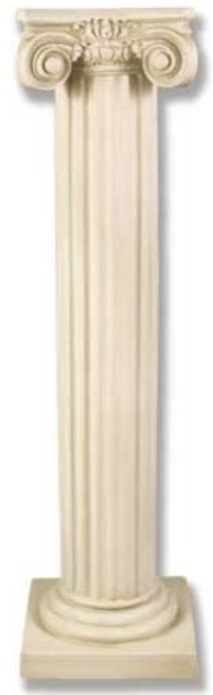 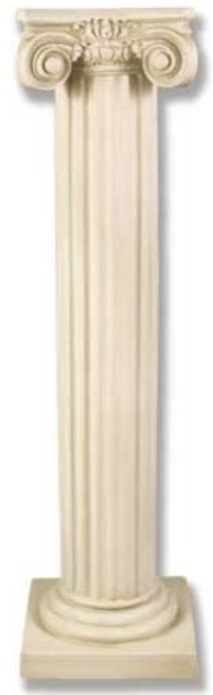 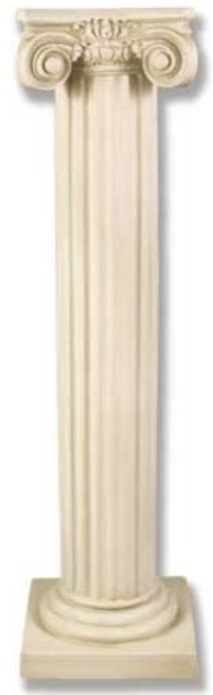 51
[Speaker Notes: Columns are ionic style]
Column versus Row Fill Top to Bottom      Array[rowNum][columnNum]
Col 0	   Col 1	Col2	      Col3	     Col 4
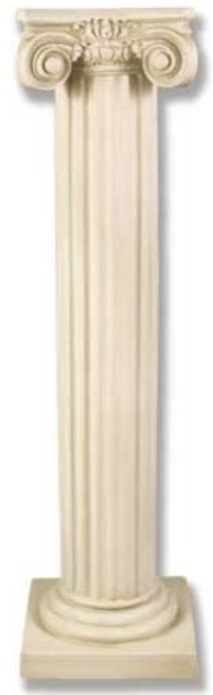 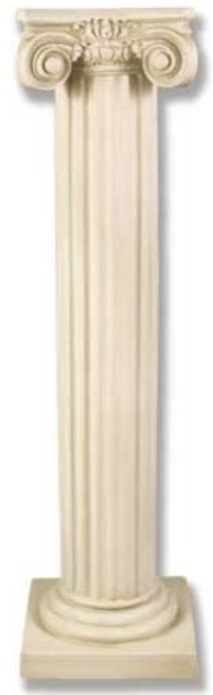 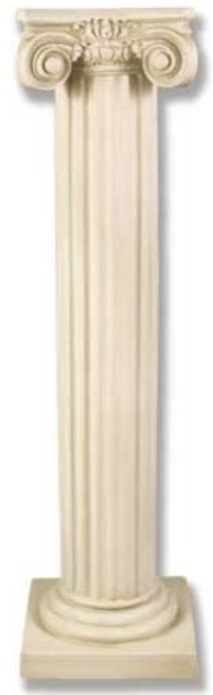 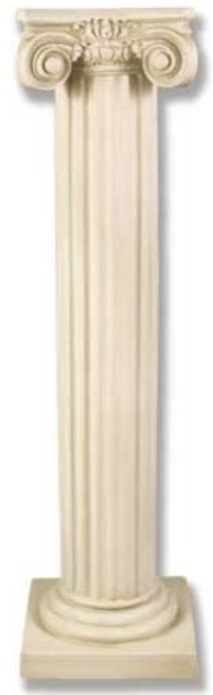 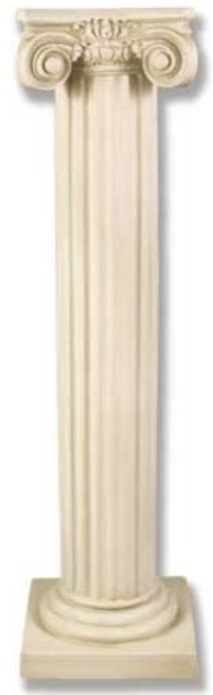 87
93
96
89
91
Row#0
78
89
79
92
95
Row#1
58
99
97
90
98
Row#2
52
[Speaker Notes: Columns are ionic style]
Two-Dimensional Arrays
Can define one array for multiple sets of data
Like a table in a spreadsheet
Use two size declarators in definition:
	const int ROWS = 4, COLS = 3;int exams[ROWS][COLS];
First declarator is number of rows; second is number of columns
Two-Dimensional Array Representation
const int ROWS = 4, COLS = 3;  int exams[ROWS][COLS];





Use two subscripts to access element:
exams[2][2] = 86;
columns
r
o
w
s
2D Array Initialization
Two-dimensional arrays are initialized row-by-row:const int ROWS = 2, COLS = 2;int exams[ROWS][COLS] = { {84, 78},
						 {92, 97} };

Can omit inner { }, some initial values in a row –  array elements without initial values will be set to 0 or NULL
Two-Dimensional Array as Parameter, Argument
Use array name as argument in function call:
	getExams(exams, 2);
Use empty [] for row, size declarator for column in prototype, header:const int COLS = 2;// Prototypevoid getExams(int [][COLS], int);// Headervoid getExams(int exams[][COLS], int rows)
Example – The showArray Function from Program 7-22
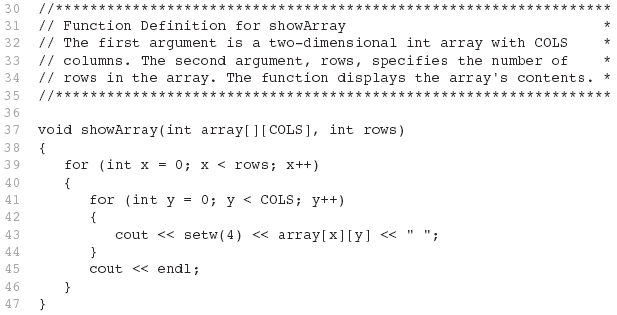 How showArray is Called
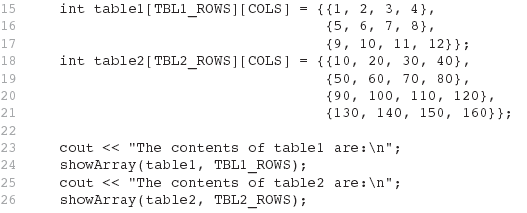 Summing All the Elements in a           Two-Dimensional Array
Given the following definitions:
const int NUM_ROWS = 5; // Number of rows
const int NUM_COLS = 5; // Number of columns
int total = 0;          // Accumulator
int numbers[NUM_ROWS][NUM_COLS] = 
   {{2, 7, 9, 6, 4},
    {6, 1, 8, 9, 4},
    {4, 3, 7, 2, 9},
    {9, 9, 0, 3, 1},
    {6, 2, 7, 4, 1}};
Summing All the Elements in a           Two-Dimensional Array
// Sum the array elements.
for (int row = 0; row < NUM_ROWS; row++)
{
   for (int col = 0; col < NUM_COLS; col++)
      total += numbers[row][col];
}
// Display the sum.
cout << "The total is " << total << endl;
Summing the Rows of a                   Two-Dimensional Array
Given the following definitions:
const int NUM_STUDENTS = 3;
const int NUM_SCORES = 5;
double total;   // Accumulator
double average; // To hold average scores
double scores[NUM_STUDENTS][NUM_SCORES] =
     {{88, 97, 79, 86, 94},
      {86, 91, 78, 79, 84},
      {82, 73, 77, 82, 89}};
Summing the Rows of a                              Two-Dimensional Array
// Get each student's average score.
for (int row = 0; row < NUM_STUDENTS; row++)
{
   // Set the accumulator.
   total = 0;
   // Sum a row.
   for (int col = 0; col < NUM_SCORES; col++)
      total += scores[row][col];
   // Get the average
   average = total / NUM_SCORES;
   // Display the average.
   cout << "Score average for student "
        << (row + 1) << " is " << average <<endl;
}
Summing the Columns of a               Two-Dimensional Array
Given the following definitions:
const int NUM_STUDENTS = 3;
const int NUM_SCORES = 5;
double total;   // Accumulator
double average; // To hold average scores
double scores[NUM_STUDENTS][NUM_SCORES] =
     {{88, 97, 79, 86, 94},
      {86, 91, 78, 79, 84},
      {82, 73, 77, 82, 89}};
Summing the Columns of a Two-Dimensional Array
// Get the class average for each score.
for (int col = 0; col < NUM_SCORES; col++)
{
   // Reset the accumulator.
   total = 0;
   // Sum a column
   for (int row = 0; row < NUM_STUDENTS; row++)
      total += scores[row][col];
   // Get the average
   average = total / NUM_STUDENTS;
   // Display the class average.
   cout << "Class average for test " << (col + 1)
        << " is " << average << endl;
}
Lab 12: Create the Multiplication Tables
Declare 2 constant values:
	rowsize = 12;
	colsize = 10;

2. Define a 12 row by 10 column array
multArray
65
Lab 12: 2 Loops to Load the array
for (int rindex = 0; rindex < rowSize; rindex++) 
//goes through each rowindex in the array
{
	for (int cindex = 0; cindex < colsize; cindex++) 	//goes through each columnindex in the array
	{
		int cval = cindex + 1;
		int rval = rindex + 1;
		myArray[rindex][cindex] = cval*rval; 
	}
}
66
Lab 12: Print the Multiplication Tables
Use the double loops to print it
#include <iomanip>      // required for std::setw

setw to set each value to be up to 6 characters

Extra:
Print Row and Column Headers, add lines
67
string object
An Object
What is an object?

A collection of data, called 'members'

Member functions (also called methods) that operate on them
69
String – your first object
#include <string>

String data:

A string is essentially an array of characters, ending with a '\0'
70
String – data
string  name = "hannah";
Really looks like this in memory:

Value
[Index]


String data:
A string is essentially an array of characters, ending with a '\0'
71
String – Member Functions
length()	- returns the length of the string
cout << name.length(); // actual chars (not \0)
	6
[i]		- returns the character at location I
cout << name[4];
	a
http://www.cplusplus.com/reference/string/string/
72
More string functions
How to read a full line (spaces included)

string s;
getline(cin, s);  	// reads the string 
			//until the 'end of line'

s.at(5); // returns the character at index 5
73
More string functions
s.length() 	// total COUNT of characters

Can access elements in a string like an array:

s[5] ='q';     OR 	s.at(8)='q';

NOTE: array A cannot be accessed with A.at(5)
You must use A[5]
74
More string functions
How to read a full line (spaces included)

string s = "Fordham University";
getline(cin, s);  	// reads the string 
			//until the 'end of line'

cout << s.at(5); // returns the character at index 5
a
cout << s[5];   // also returns the character at index 5
a
75
More string functions
s.length() 	// total COUNT of characters

Can access elements in a string like an array:

s[5] ='q';     OR 	s.at(8)='q';
76
More string related functions
#include <cstdlib>

int x = atoi("657"); // ASCII to integer

double price = atof("12.30");

string FullName = firstname + " " + lastname;
77
7.6
Using Parallel Arrays
Using Parallel Arrays
Parallel arrays: two or more arrays that contain related data
A subscript is used to relate arrays: elements at same subscript are related
Arrays may be of different types
Parallel Array Example
const int SIZE = 5;   // Array size
	int id[SIZE];         // student ID
	double average[SIZE]; // course average
	char grade[SIZE];     // course grade
	...
	for(int i = 0; i < SIZE; i++){
		cout << "Student ID: " << id[i]
		     << " average: " << average[i]
			<< " grade: " << grade[i]
			<< endl;}
Parallel Arrays in Program 7-15
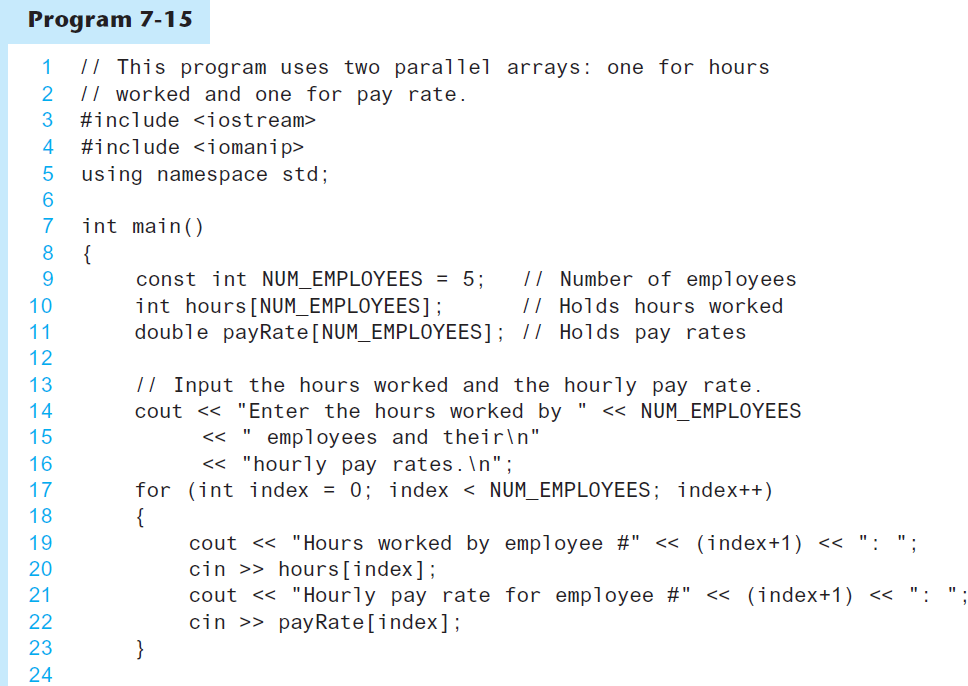 (Program Continues)
Parallel Arrays in Program 7-15
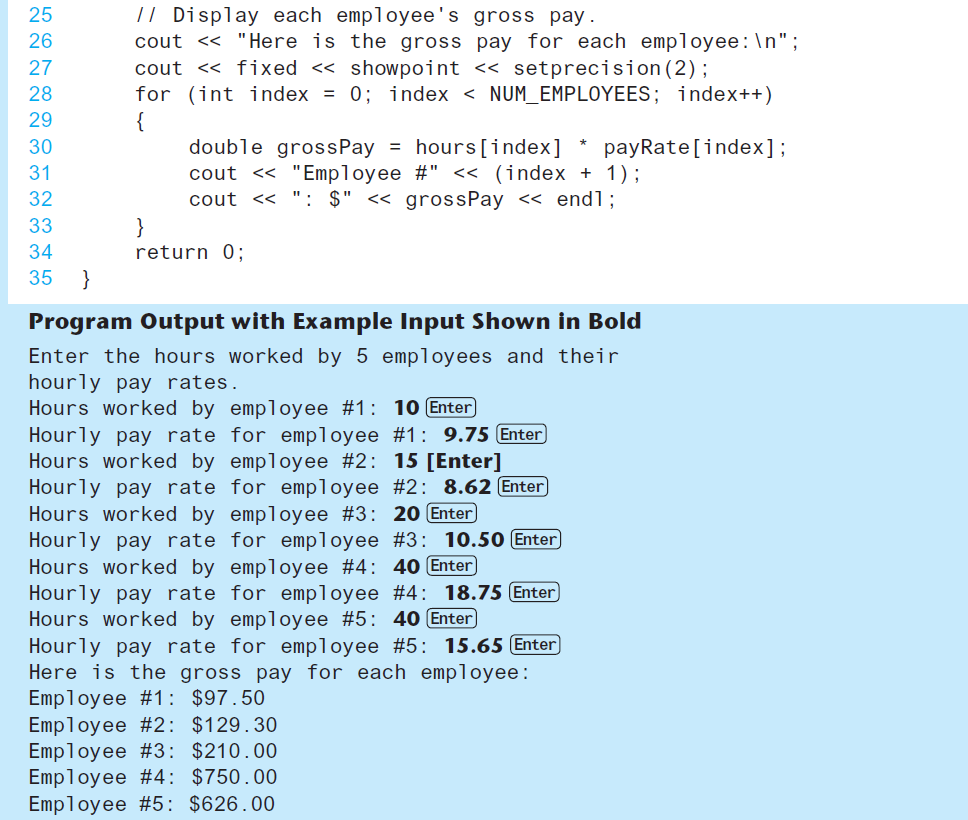 Parallel (helper) Arrays
Create a 3x7 array to hold work hours
Create an array for each day's 'name'
Create an array to hold a 3 names
83
Parallel Arrays
Now calculate the Average Work Hours (per day)
84
Parallel Arrays
How do you calculate the average of the first day (Sunday) ?
85
Lab 13: Parallel Arrays. Step 1
In a function, read in up to 50 employee names, one per line.  If the name is "quit", stop reading.
Create a function called 
	getEmployeeNames
Arguments:  
	Name array (first and last name)
	Maximum size 
Return the number of names filled.
86
Lab 13: Parallel Arrays . Step 2
For each employee, read in their hourly pay rate.
Create a function called 
	getHourlyPay  
Arguments:
	NameArray (filled in Step 1) 
	HourlyPayArray (starts empty)
	NumberOfNamesFilled (from Step1)
87
Lab 13: Parallel Arrays. Step 3
For each employee, read in their hours for each day. If it was a day off, a 0 is entered.
In main(), read in a 2D array of WorkHours 
	– Not have to be in a function
Assume 7 days per week
88
Lab 13: Parallel Arrays. Step 4
Calculate the Total Hours for each employee
In main():
	Using WorkHours, calculate the Total Hours, which is stored in a new array called WorkHours
89
Lab 13: Parallel Arrays. Step 6
Print on each row: 
Employee Name (in a 20 character field) 
TotalHours (in 12 chars) and 
Gross Pay (in 10 chars)
90
Lab 13: Parallel Arrays. Step 7
Use a function to determine the highest paid to any employee. Give their name and pay.
Hint: find the INDEX of the highest paid and return that to also print the name.	
Use another function to find the lowest paid. Give their pay and full name.
Hint: find the INDEX of the lowest paid and return that to also print the name.
Example: 
Highest Pay: $342.00 Mark
Lowest Pay:  $250.80 Anna
91
7.11
Introduction to the STL vector
Introduction to the STL vector
A data type defined in the Standard Template Library (covered more in Chapter 17)
Can hold values of any type:
	vector<int> scores;
Automatically adds space as more is needed – no need to determine size at definition
Can use [] to access elements
Declaring Vectors
You must #include<vector>
Declare a vector to hold int element:
	vector<int> scores;
Declare a vector with initial size 30:
	vector<int> scores(30);
Declare a vector and initialize all elements to 0:
	vector<int> scores(30, 0);
Declare a vector initialized to size and contents of another vector:
	vector<int> finals(scores);
Adding Elements to a Vector
If you are using C++ 11, you can initialize a vector with a list of values:
      vector<int> numbers { 10, 20, 30, 40 };

Use push_back member function to add element to a full array or to an array that had no defined size:
	scores.push_back(75); 
Use size member function to determine size of a vector:
	howbig = scores.size();
Removing Vector Elements
Use pop_back member function to remove last element from vector:
	scores.pop_back();
To remove all contents of vector, use clear member function:
	scores.clear();
To determine if vector is empty, use empty member function:
	while (!scores.empty()) ...
Using the Range-Based for Loop with a vector
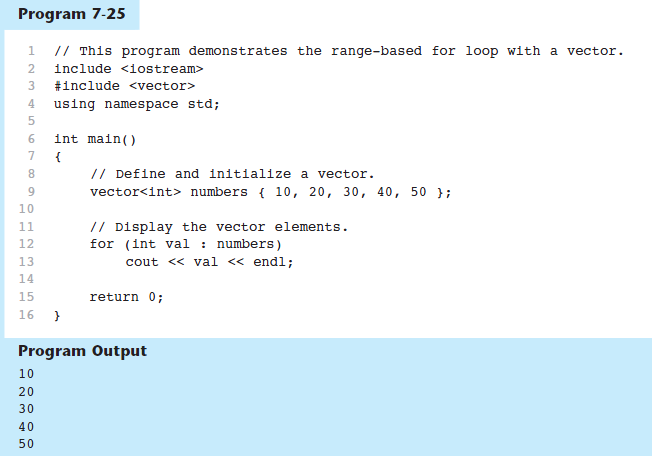 Other Useful Member Functions
Parallel Arrays in Program 7-15
The hours and payRate arrays are related through their subscripts:
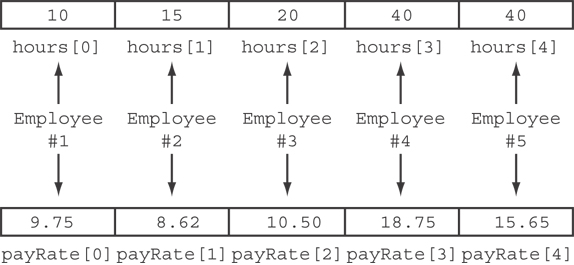 7.4
The Range-Based for Loop
The Range-Based for Loop
C++ 11 provides another for loop designed for arrays.
The range-based for loop is a loop that iterates once for each element in an array without indexing.
Each time the loop iterates, it copies an element from the array into a temporary variable.
Automatically knows the number of elements in an array.
You do not have to use a counter variable.
You do not have to worry about stepping outside the bounds of the array.
Range-based for loop
A range-based for loop visits every element of array in nextElement


dataType is the data type of an element in the array.
nextElement is the name of the range variable to receive the array element. This  variable  will  receive the  value  of a different array  element  during  each  loop  iteration.
array is the name of an array  on which you wish the loop to operate.
statement is a statement that  executes during  a loop iteration. If you need to execute more than one statement in the loop, enclose the statements in a set of braces.
for (dataType nextElement : array)
 	    statement;
Printing the Contents of an Array
In C++ 11 you can use the range-based for loop to display an array's contents, as shown here:
int numbers[]={1,3,5,7,9,11};
for (int val : numbers)
    cout << val << endl;
Summing and Averaging                  Array Elements
In C++ 11 you can use the range-based for loop to do calculations, as shown here:
double total = 0;  // Initialize accumulator
double average;    // Will hold the average
for (int val : scores)
    total += val;
average = total / NUM_SCORES;
Searching
In C++ 11 you can use the range-based for loop to search an array, as shown here:
int target = 90;
Int count = 0;
double scores[]={80,85,90,95,75,80,90};
// Count the number of occurrences of target
for (int val : scores)
   if (val == target)
	count++;
105
Modifying an Array with a Range-Based for Loop
As the range-based for loop executes, its range variable contains only a copy of an array element.
You cannot use a range-based for loop to modify the contents of an array unless you declare the range variable as a reference.
To declare the range variable as a reference variable, simply write an ampersand (&) in front of its name in the loop header.
Program 7-12 demonstrates
Modifying an Array with a Range-Based for Loop in Program 7-12
const int SIZE = 5;    int numbers[5];     // Get values for the array.    for (int &val : numbers)    {       cout << "Enter an integer value: ";       cin >> val;    }     // Display the values in the array.    cout << "Here are the values you entered:\n";    for (int val : numbers)       cout << val << endl;
Modifying an Array with a Range-Based for Loop
You can use the auto key word with a reference range variable. For example, the code in lines 12 through 16 in Program 7-12 could have been written like this:
 
    for (auto &val : numbers)
    {
       cout << "Enter an integer value: ";
       cin >> val;
    }